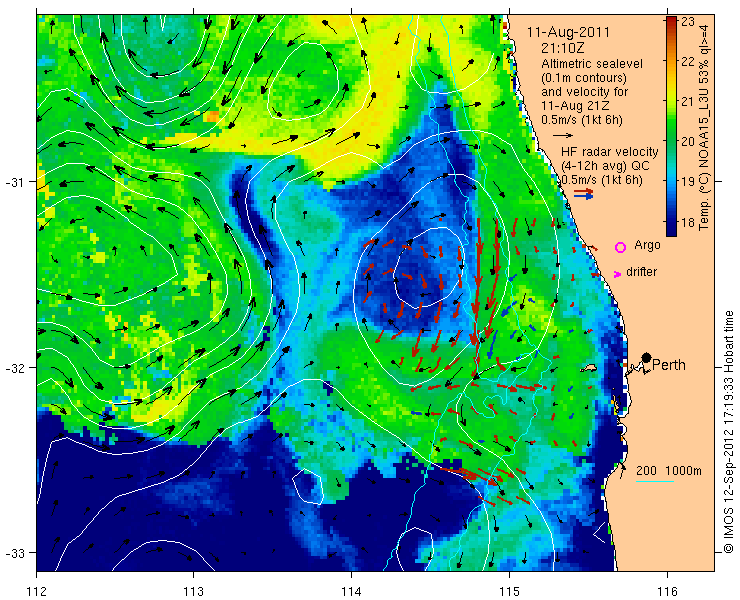 Oceancurrent.imos.org.au
David Griffin  & Madeleine Cahill
CSIRO Marine and Atmospheric Research
2  |
David Griffin
3  |
David Griffin
18 Jan 2013: EAC as a laminar jet. Cooler shore temperature south of Brisbane.
4  |
David Griffin
Geostrophic upwelling along coast e.g. at Coffs
5  |
David Griffin
EAC wrapping around an eddy off Sydney
6  |
David Griffin
+11days: Much more cool water at shore.
7  |
David Griffin
Strong upwelling-favourable wind on 28 Jan
8  |
David Griffin
Sfc flow offshore (to SE) at CH70 ADCP on 29 Jan, then strong reversal to N by 2 Feb. Why?
9  |
David Griffin
Cloudy, so SST no good. Radar seems to disagree with ADCPs
10  |
David Griffin
SST better by 2 Feb. Radar and ADCP both show flow to N.
11  |
David Griffin
5 Feb: 10km-dia eddy 20km south of ADCPs.
12  |
David Griffin
Summary:
EAC geostrophic uplift, so cold water on shelf
Strong wind upwelled cold water to surface
Two processes drive eddy formation: 
1) cold anomaly naturally cyclonic, but NB only 10km diameter
2) vorticity transfer from EAC to eddy
13  |
David Griffin
21 June 2013 news item:Ocean currents too strong for NSW lobster fishers
14  |
David Griffin
Cyclonic eddy formed off Newcastle on 5/3/13. Argo: 200m upward heave off JB 16/4/13
15  |
David Griffin
Persistent northward flow  on shelf JB-Syd for 6 weeks
16  |
David Griffin
23 April 2013
17  |
David Griffin
16 May 2013
18  |
David Griffin
31 May 2013
19  |
David Griffin
16 June 2013
20  |
David Griffin
9 May 2013glider track:23 Mar-28 May
21  |
David Griffin
Summary
According to a lobster fisher’s 30-y diary, this year’s cyclonic eddy off JB was a very rare (long-lived) feature
Sampled by an Argo float then a glider
Replaced by a warm eddy, so Sydney’s coastal waters were ~2° warmer in May & June than April.
22  |
David Griffin
Extreme current (and sea level) events in GAB
23  |
David Griffin
SAIMOS ADCP data for 2010-2012
24  |
David Griffin
25  |
David Griffin
21 May 2011 Pulse of flow to SE
26  |
David Griffin
Westerly wind from small, deep low in GAB
27  |
David Griffin
10 May 2012
28  |
David Griffin
8 May 2012
29  |
David Griffin
5 Sep 2012
30  |
David Griffin
4 Sep 2012
31  |
David Griffin
Summary
Three cases similar, but do differ
Why is the max current in inner shelf sometimes, and outer shelf other time?
Need to investigate details of wind forcing; local vs propagating (CTW) components, and influence of eddies.
32  |
David Griffin
Conclusions
IMOS is producing a wealth of observations that are available to all, some in near-real time, others just a few mo afterwards.
OceanCurrent provides a quick-look, to help everyone make best use of the data.
News items draw attention to features of special interest.
Please join the (too short!) list of contributors
A special thanks to all our IMOS colleagues for doing the deployments and data management.
33  |
David Griffin
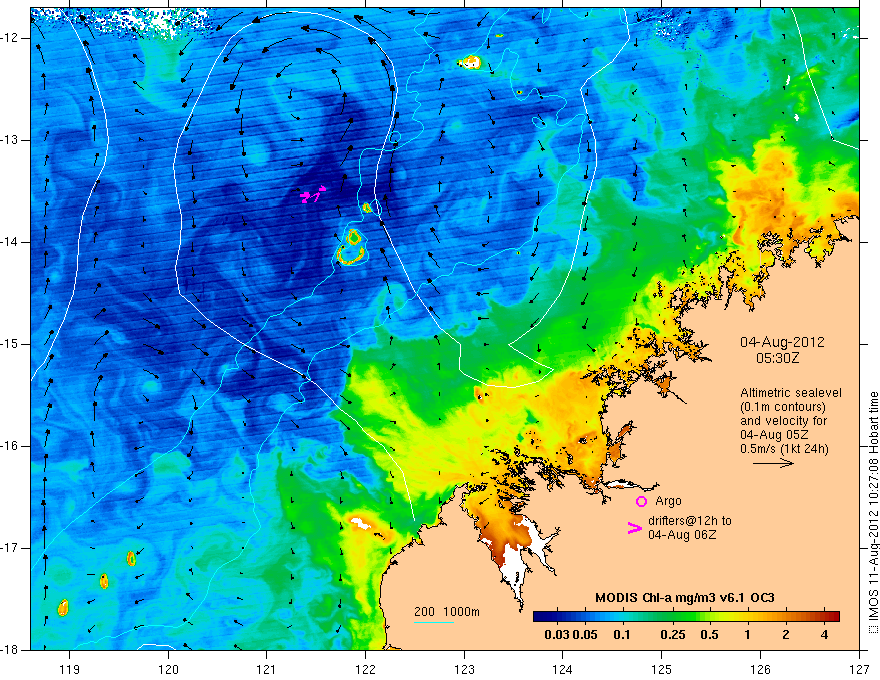 Thank you
David Griffin & Madeleine Cahill
+61 3 6232 5244
David.Griffin@csiro.au

oceancurrent.imos.org.au
CSIRO Marine and Atmospheric Research
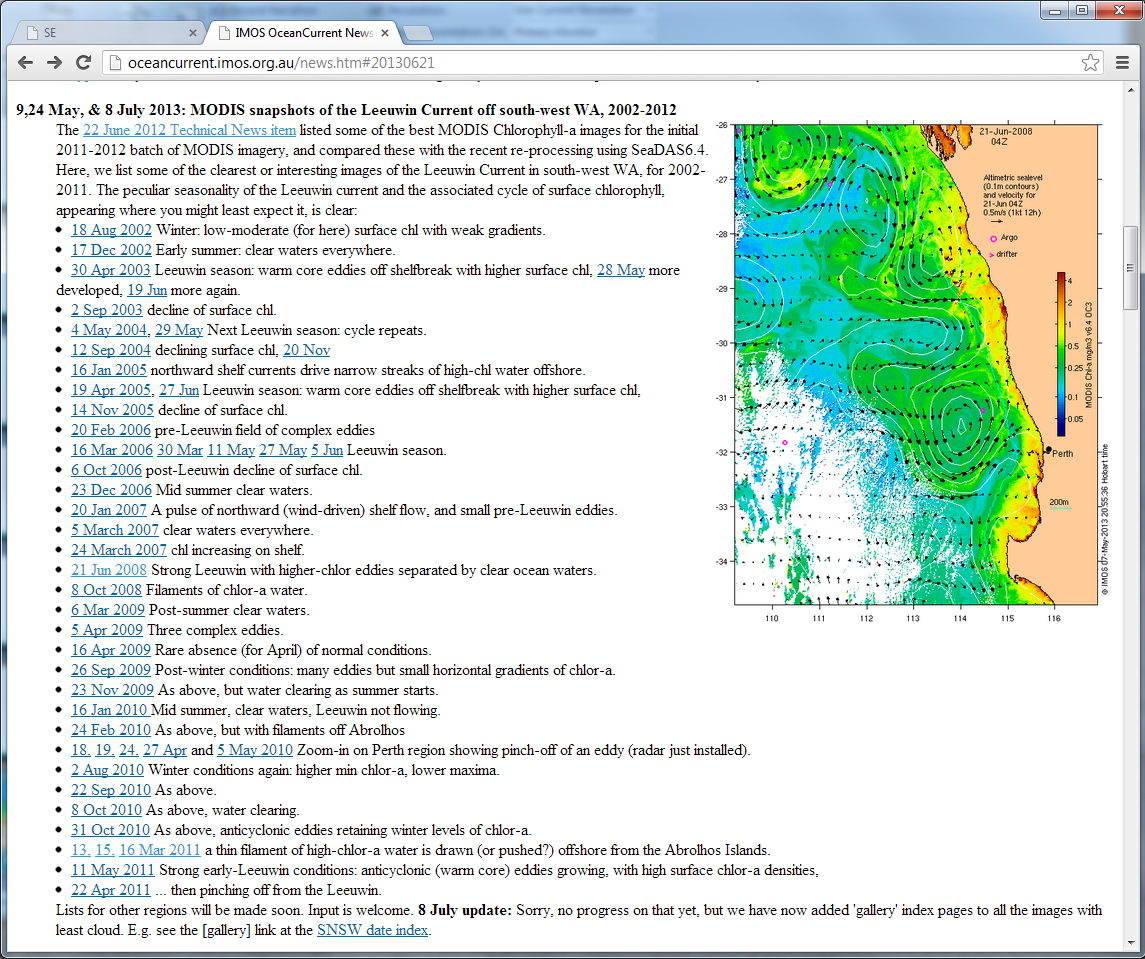 35  |
David Griffin